Accounts for Banking Companies
Part II
Non-Banking Asset
Non performing Assets
Classification of Advances
Provision @ 0.40% of the total outstanding amount of these assets is to be made
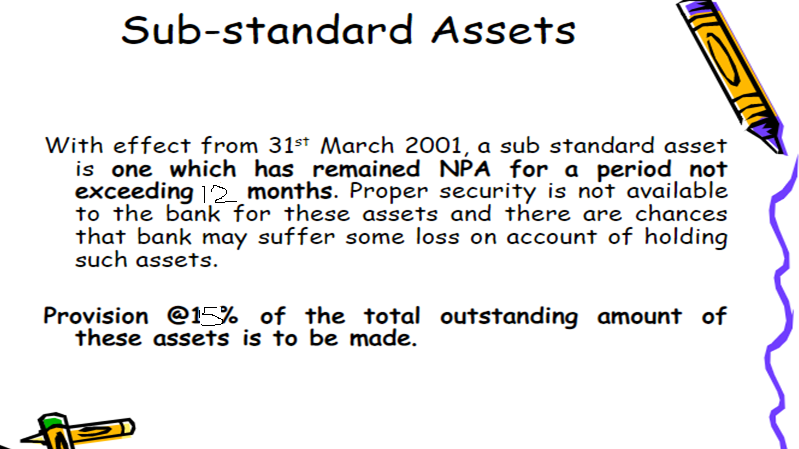 Doubtful Assets
Loss Assets
Rebate on Bills Discounted
example
Slip System of Posting
Investment